সবাইকে শুভেচ্ছা ও স্বাগতম
শিক্ষক পরিচিতি
মোঃ আরিফ হোসাইন 
সহকারী শিক্ষক (ব্যবসায় শিক্ষা) 
ক্যান্টনমেন্ট হাই স্কুল,যশোর সেনানিবাস 
মোবাইল নং ০১৯১১-৪৪৫০৮৪ 
arifbdfinance07@gmail.com
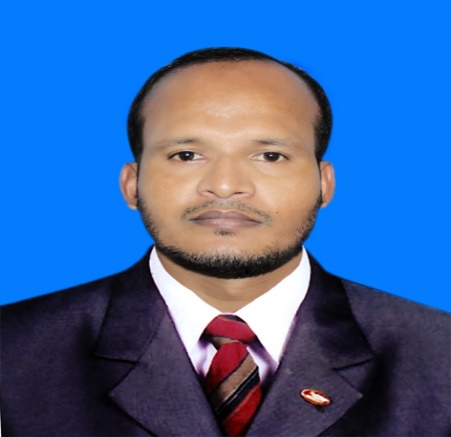 পাঠ পরিচিতি
শ্রেণিঃ নবম 
শাখাঃ গোলাপ 
বিষয়ঃ ব্যবসায় উদ্যোগ 
অধ্যায়ঃ ২য় 
সময়ঃ ৪০ মিনিট 
তারিখঃ
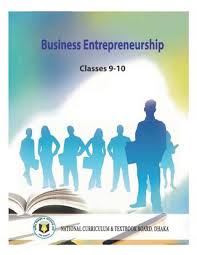 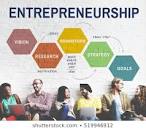 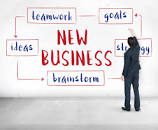 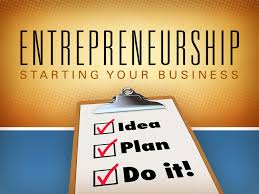 ব্যবসায় উদ্যোগ
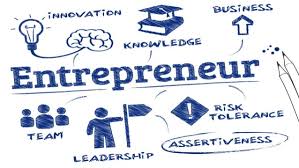 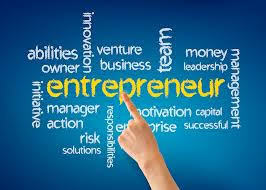 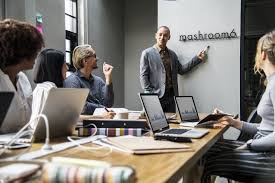 ব্যবসায় উদ্যোক্তা
পাঠ শিরোনাম
ব্যবসায় উদ্যোগ ও উদ্যোক্তা
Business Entrepreneurship & Entrepreneur
শিখনফল
এই পাঠ শেষে শিক্ষার্থীরা- 
উদ্যোগ ও ব্যবসায় উদ্যোগের ধারণা ব্যাখ্যা করতে পারবে। 
উদ্যোগ ও ব্যবসায় উদ্যোগের পার্থক্য ব্যাখ্যা করতে পারবে। 
ব্যবসায় উদ্যোগের বৈশিষ্ট্য ব্যাখ্যা করতে পারবে। 
ব্যবসায় উদ্যাক্তার গুণাবলি ব্যাখ্যা করতে পারবে।
যে ব্যক্তি দৃঢ় মনোবল ও সাহসিকার সাথে ফলাফল অনিশ্চিত জেনেও ব্যবসায় জেনেও ব্যবসায় স্থাপন করেন ও সফলভাবেব্যবসায় পরিচালনা করেন, তাকে ব্যবসায় উদ্যোক্তা বা শিল্পোদ্যাক্তা বলে ।
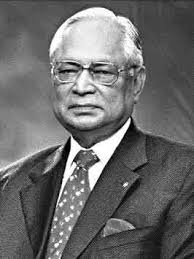 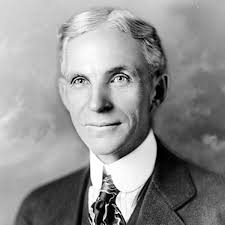 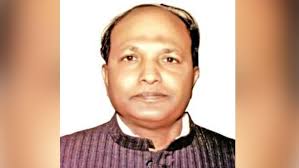 হেনরি ফোর্ড
কনোকে ম্যাটসুসিটা
স্যামসন এইচ চৌধুরী
জহুরুল ইসলাম
উদ্যোগ ও ব্যবসায় উদ্যোগের মধ্যে পার্থক্য
ব্যবসায় উদ্যোগ
উদ্যোগ
১। উদ্যোগ যে কোনো বিষয়ের ব্যাপারে হতে পারে। 
২। উদ্যোগের উদ্দেশ্য মানবক্যাণ।
১। লাভের আশায় ঝুঁকি নিয়ে অর্থ ও শ্রম বিনিয়োগ করাই হলো ব্যবসায় উদ্যোগ। 
২। ব্যবসায় উদ্যোগের উদ্দেশ্য মুনাফা অর্জন।
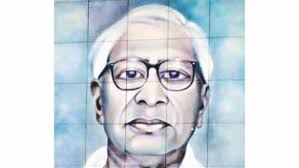 ব্যবসায় উদ্যোগের বৈশিষ্ট্য
রণদা প্রসাদ সাহা
ব্যবসায় উদ্যোগের বৈশিষ্ট্য
ব্যবসায় স্থাপনের কর্ম উদ্যোগ 
ঝুঁকি গ্রহণ 
চিন্তা-ভাবনাকে বাস্তবে রূপ দান 
সফলভাবে পরিচালনা করা 
নিজের কর্মসংস্থান সৃষ্টি 
অন্যদের কর্মসংস্থান সৃষ্টি 
মানবসম্পদের সঠিক ব্যবহার 
দেশের অর্থনৈতিক উন্নয়নে অবদান রাখা 
সামাজিক দায়বদ্ধতা গ্রহণ
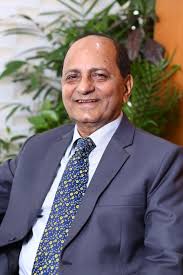 সৈয়দ আলমগীর-এসিআই গ্রুপ
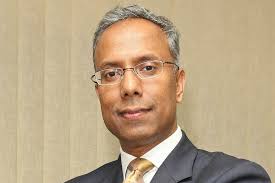 ব্যবসায় উদ্যোক্তার গুণাবলি
লতিফুর রহমান
ব্যবসায় উদ্যোগের গুণাবলি
আত্নবিশ্বাস 
স্বাধীচেতা মনোভাব 
উদ্যম 
সাংগঠিক ক্ষমতা 
সাহস 
অধ্যবসায় 
সংবেদনশীল
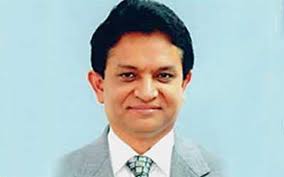 মোঃ আজাদ-হা-মীম গ্রুপ
একাগ্রতা 
নমনীয়তা 
সৃজনশীলতা 
উদ্ভাবনী শক্তি 
কঠোর পরিশ্রম করার ক্ষমতা 
ঝুঁকি গ্রহণের ক্ষমতা 
নেতৃত্বদানের যোগ্যতা 
পুঁজি সংগ্রহের ক্ষমতা 
কৃতিত্ব অর্জনের আকাঙ্ক্ষা
চ্যালেঞ্জ গ্রহণ করার মানসিকতা 
ব্যর্থতা থেকে শিক্ষা গ্রহণের মানসিকতা
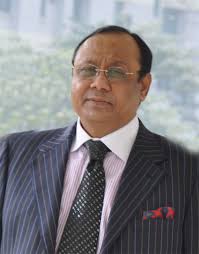 আহমেদ আকবার সোবাহান-বসুন্ধরা গ্রুপ
মূল্যায়ন
উদ্যোগ কাকে বলে? 
ব্যবসায় উদ্যোগ কাকে বলে? 
ব্যবসায় উদ্যোক্তা কাকে বলে?  
ব্যবসায় উদ্যোগের বৈশিষ্ট্য কী কী? 
ব্যবসায় উদ্যোক্তার গুণাবলি কী কী?
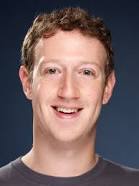 Mark Zuckerberg-Facebook
বাড়ির কাজ
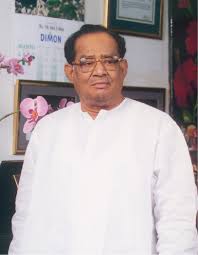 শেখ আকিজ উদ্দীন-আকিজ গ্রুপ
একজন নতুন ব্যবসায় উদ্যোক্তার জন্য কী কী গুণাবলি থাকা উচিৎ বলে তুমি মনে কর-ব্যাখ্যা কর।
সবাইকে ধন্যবাদ